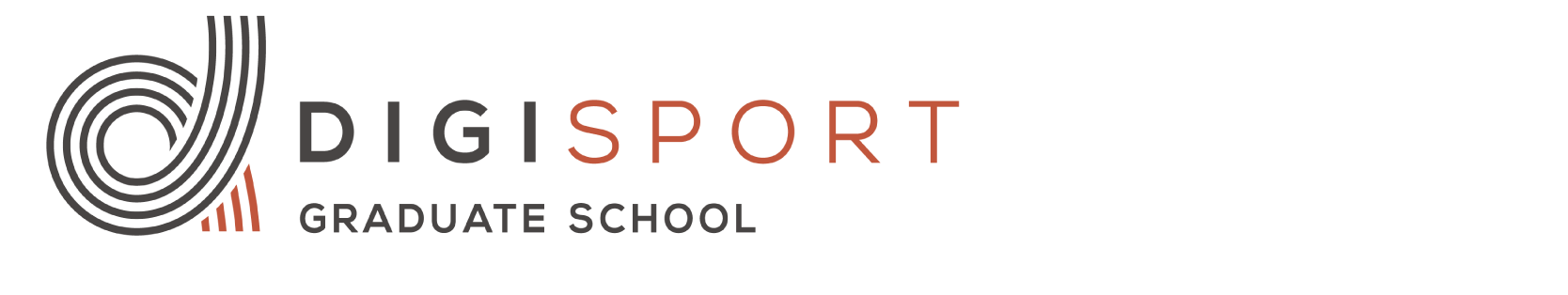 Etude de l’interaction entre un plongeur et un plongeoir
Louise Demestre
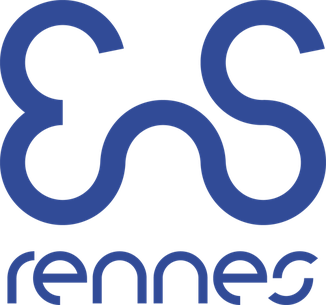 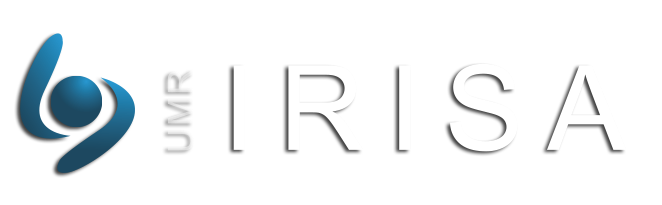 Contexte général
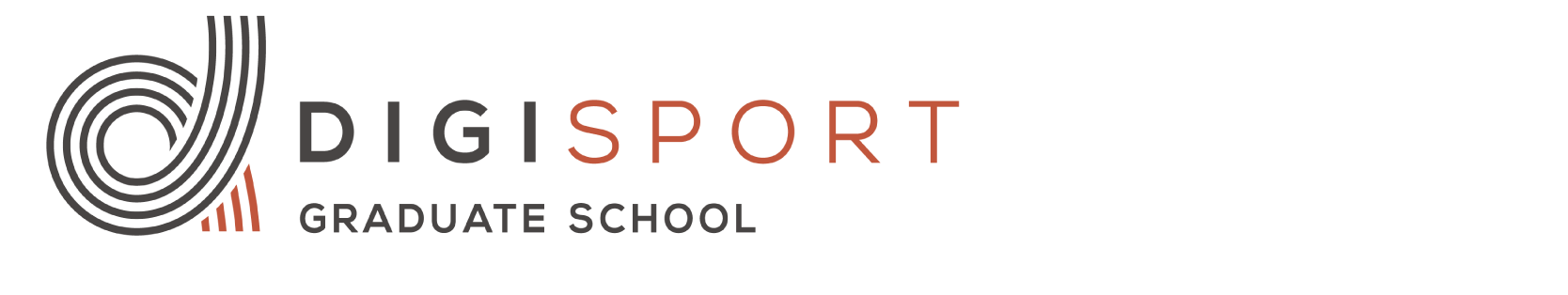 Pas si mal pour la France, mais …
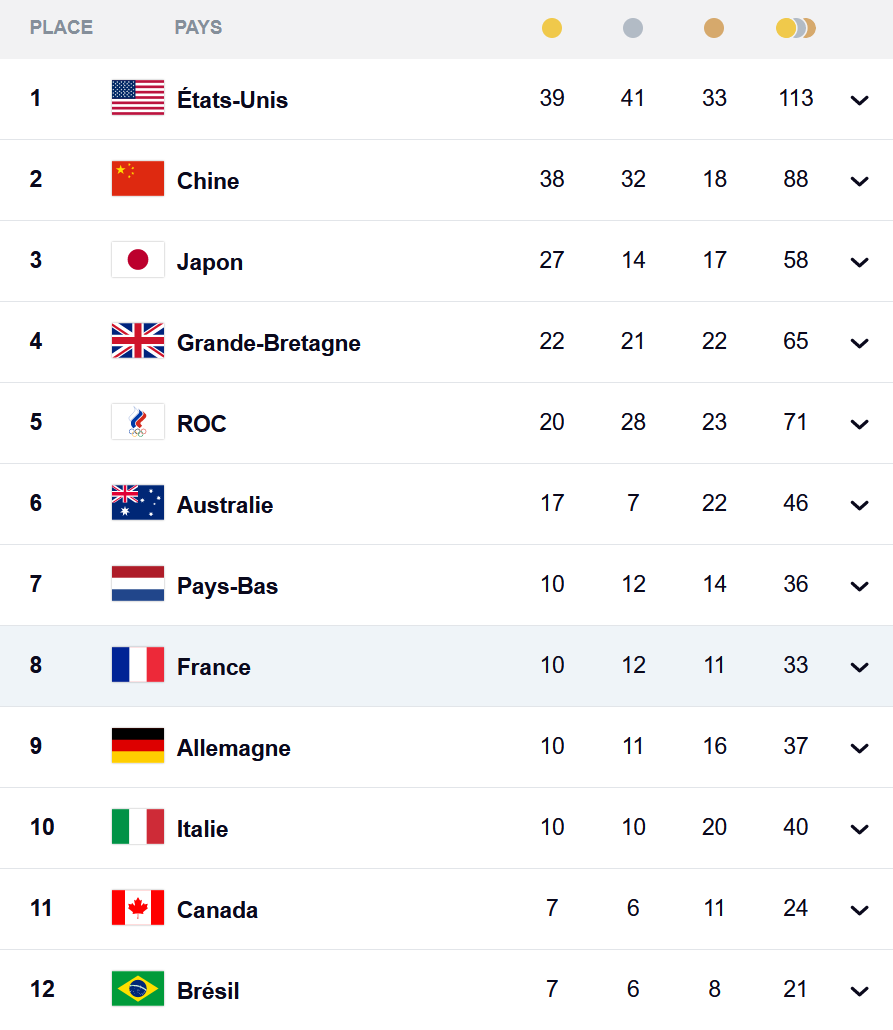 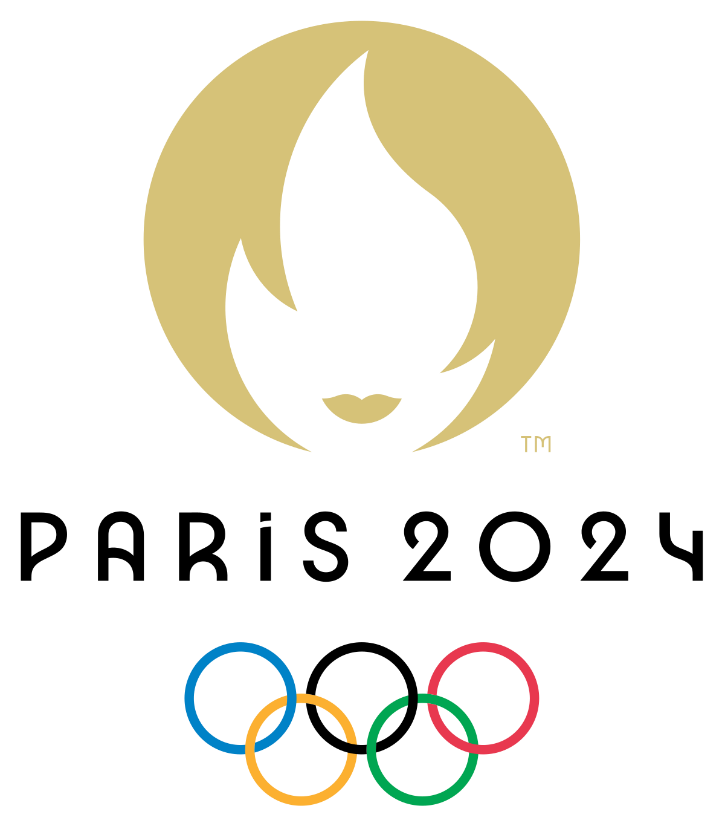 01/12/2021
2
Médailles et classement aux JO 2021
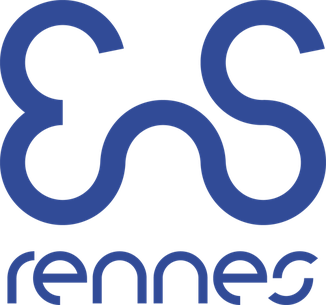 https://www.francetvinfo.fr/les-jeux-olympiques/classement/
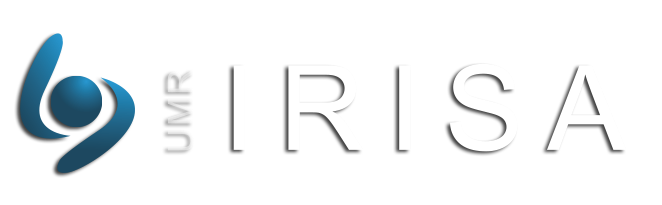 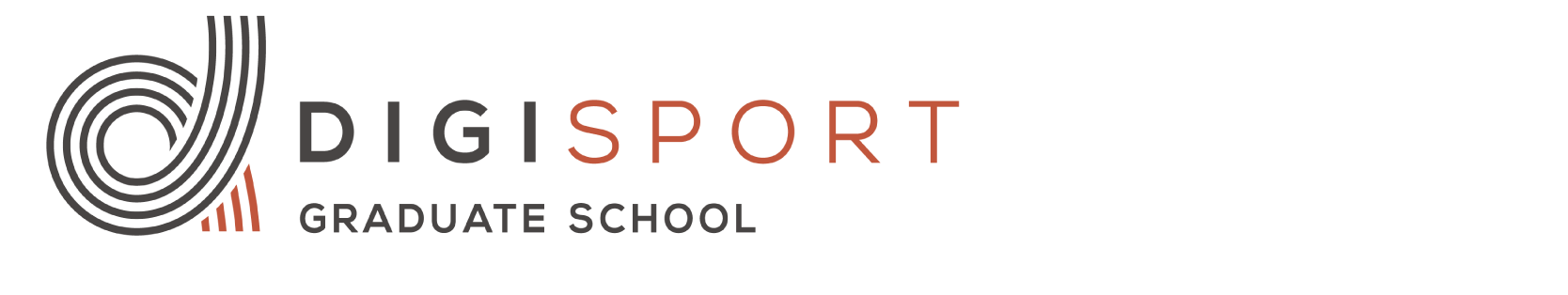 Contexte sur le plongeon
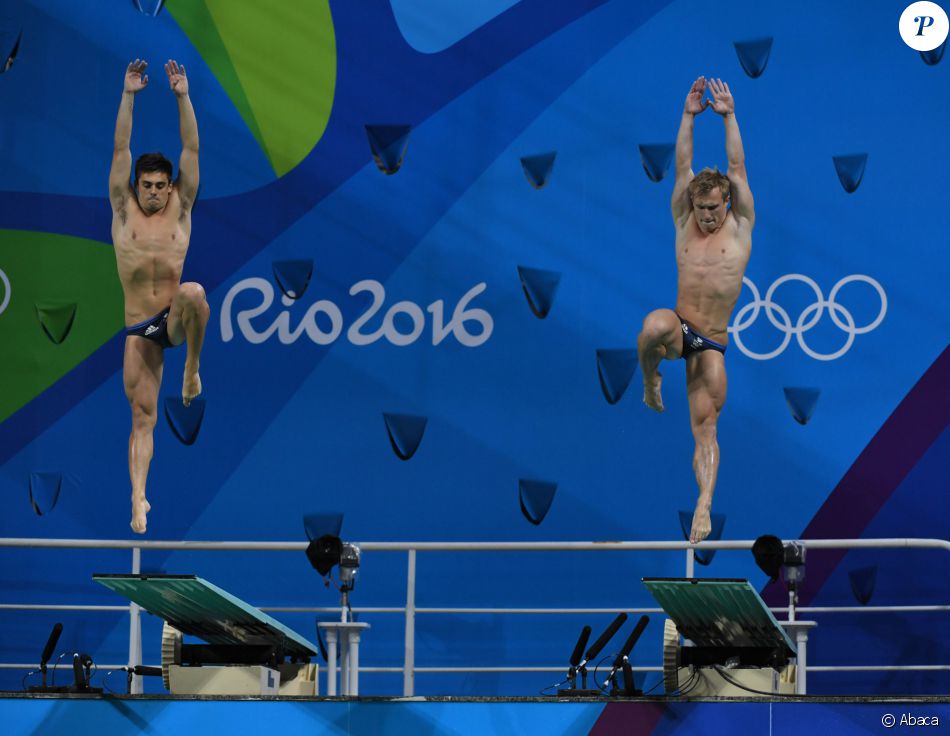 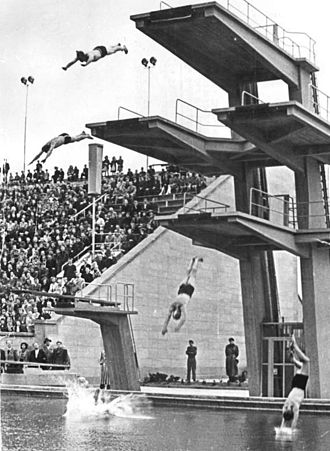 Plateforme
Interaction
Tremplin
Transferts d’énergie
Synchronisation temporelle
https://fr.wikipedia.org/wiki/Plongeon
01/12/2021
3
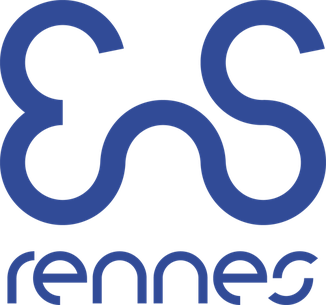 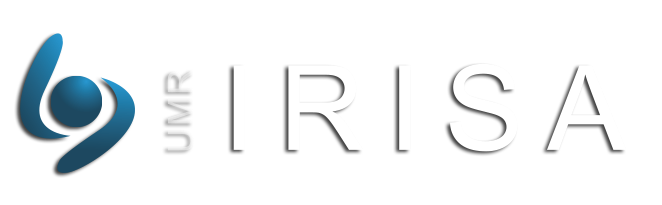 Positionnement de la thèse
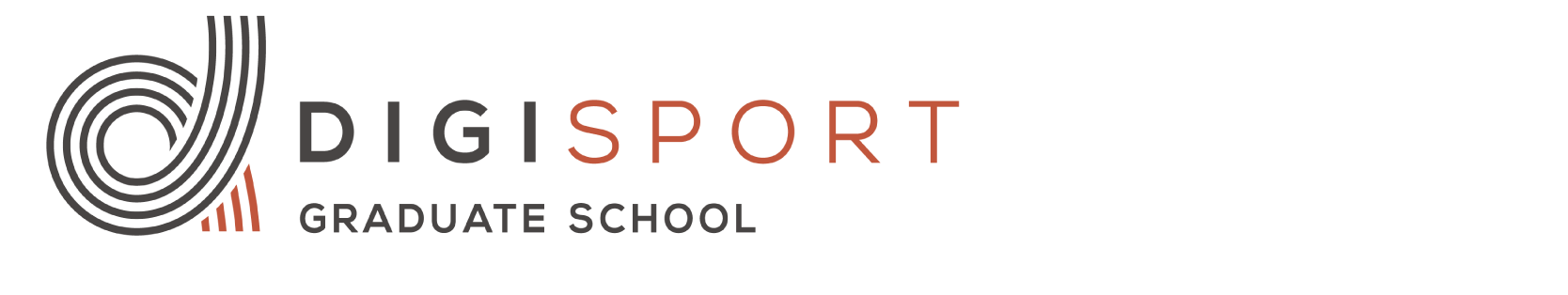 Ma thèse
Exploitation par les acteurs sportifs
01/12/2021
4
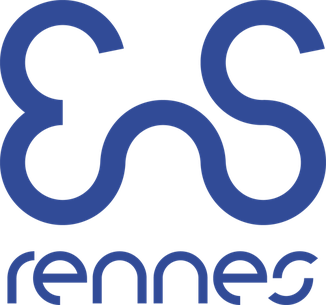 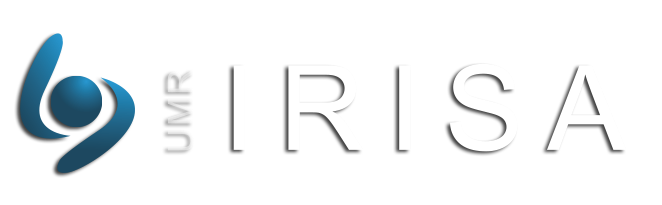 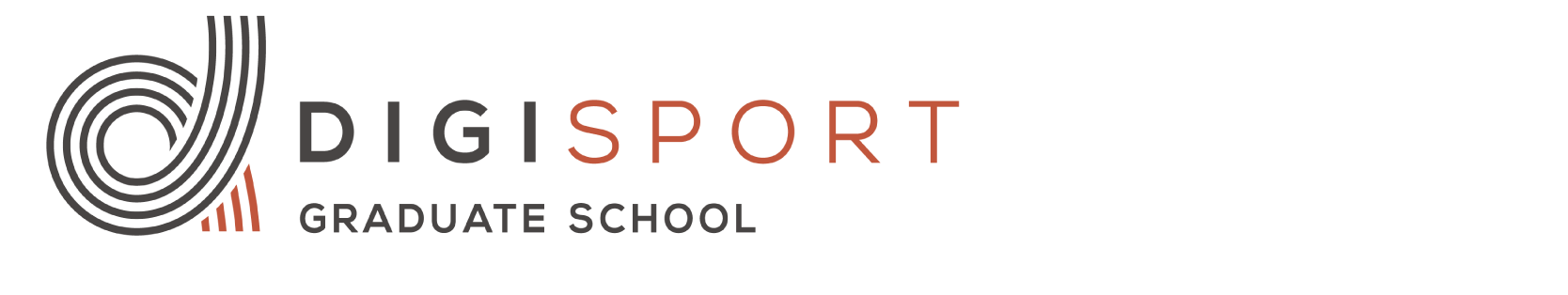 Modèles proposés dans la littérature
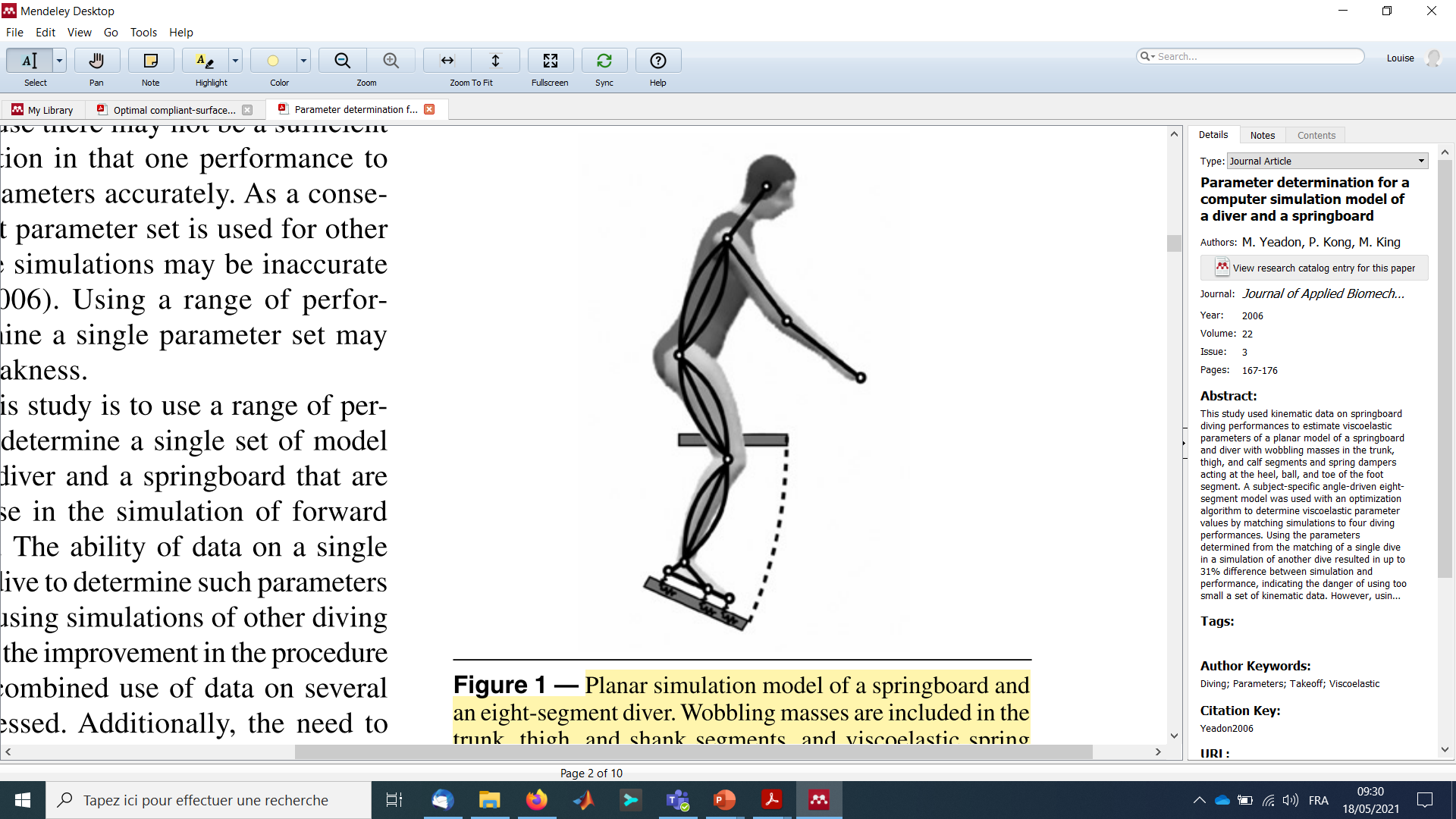 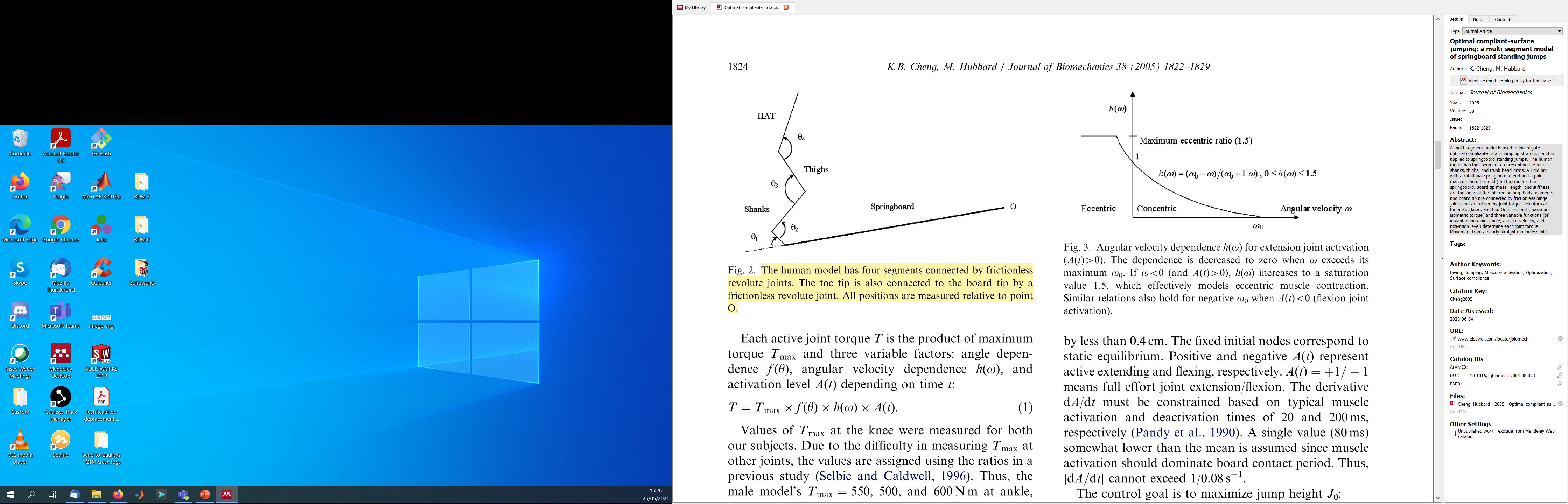 Modèle proposé par [1]
Modèle proposé par [2]
01/12/2021
5
[1] C. K. Cheng, M. Hubbard (2005). Optimal compliant-surface jumping: a multi-segment model of springboard standing jump. Journal of Biomechanics. 38, 1822-1829 
[2] M. R. Yeadon, P. W. Kong, M. A. King. (2006). Parameter determination for a computer simulation model of a diver and a springboard. Journal of Applied Biomechanics 22, 167-176
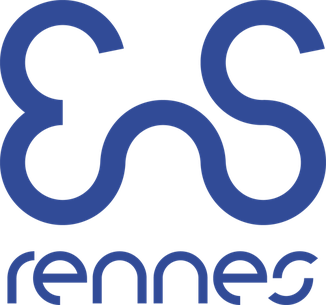 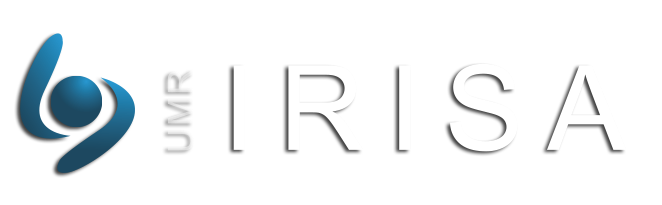 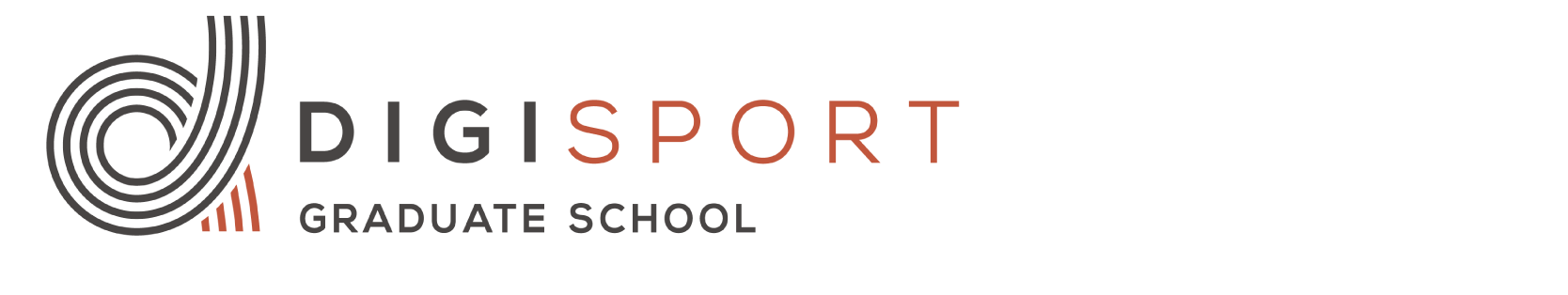 Modèle d’interaction
Modèle de plongeur
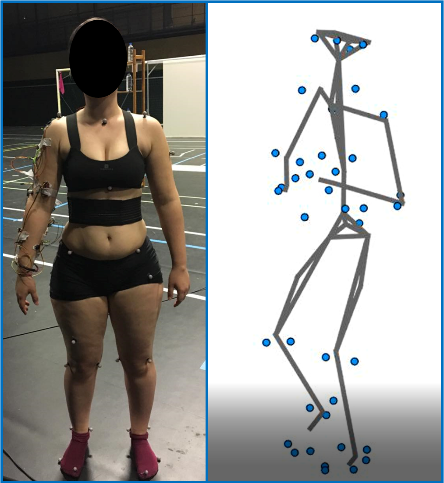 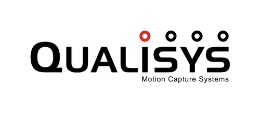 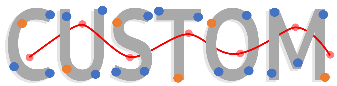 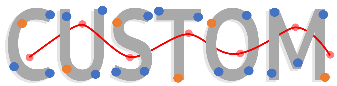 Estimation des efforts d’interaction
Données de mouvement du plongeur
Données de mouvement du plongeur et du plongeoir
Application des efforts d’interaction
ATL4S
ATL4S
Simulation du comportement du plongeoir
Modèle de plongeoir
Capture de mouvement
Données de mouvement du plongeoir
Déplacement numérique du modèle
Paramètres du modèle
Caractérisation du plongeoir
01/12/2021
6
A. Muller, C. Pontonnier, P. Puchaud, G. Dumont, CusToM: a Matlab toolbox for musculoskeletal simulation, Journal of Open Source Software, Open Journals, 4 (33), 1-3 (2019)
S. Grange, ATL4S—A Tool and Language for Simplified Structural Solution Strategy. Located at: GEOMAS INSA-Lyon (2021)
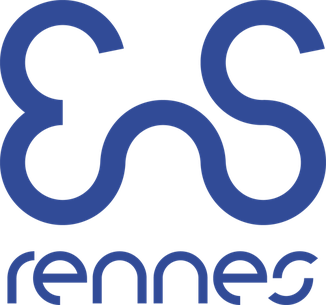 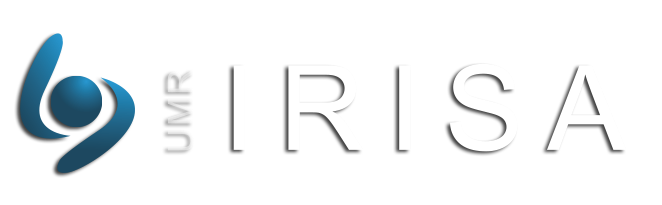 Modèle de plongeur
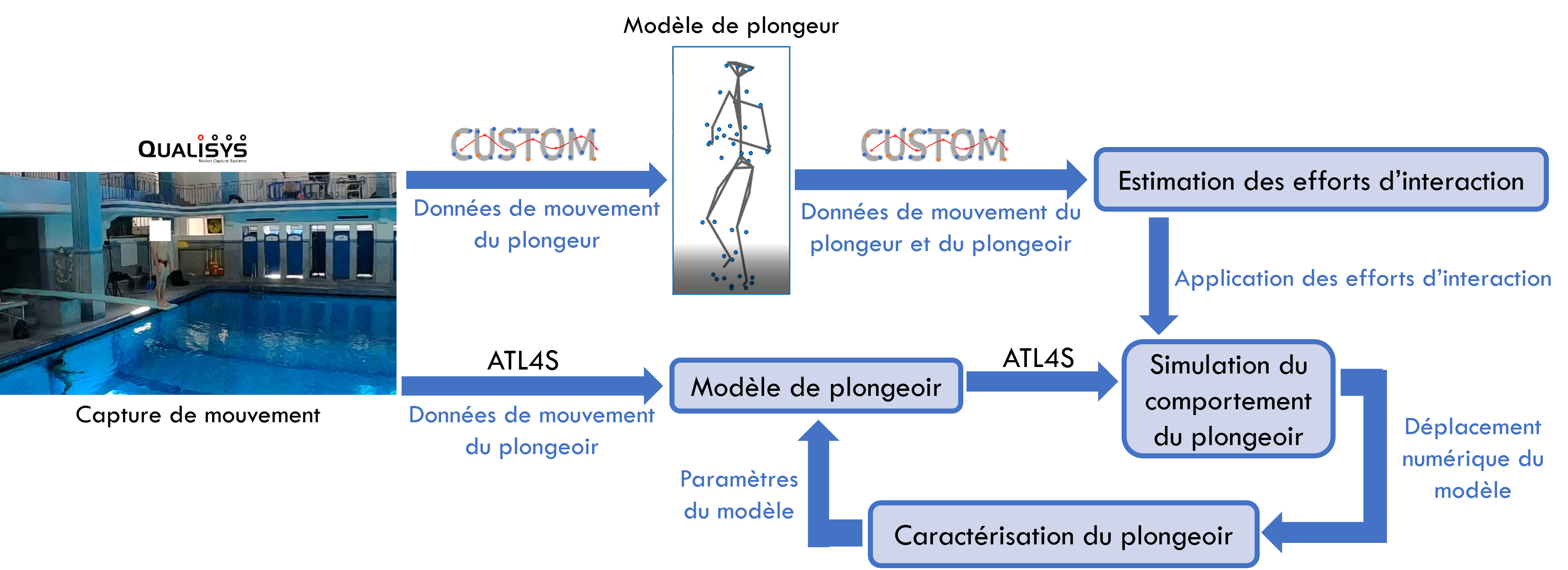 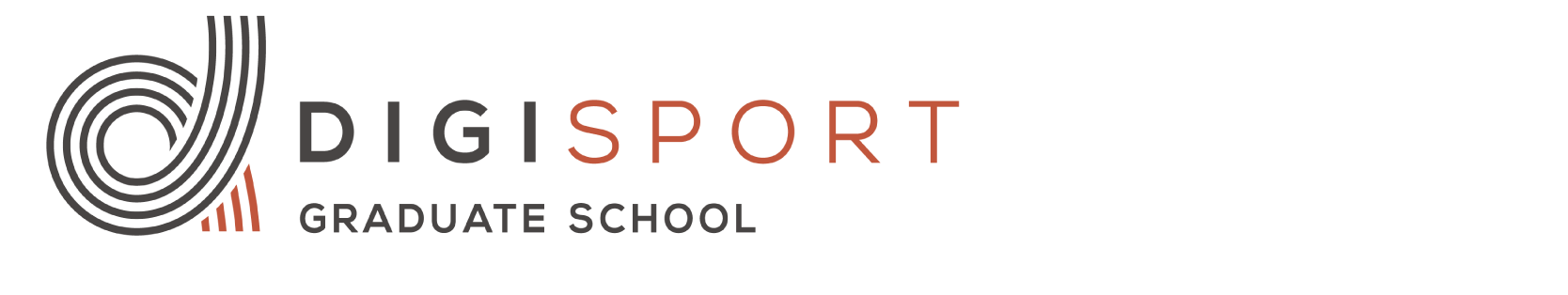 Forces extérieures
Données de capture de mouvement
Coordonnées articulaires
Couples articulaires
Efforts musculaires
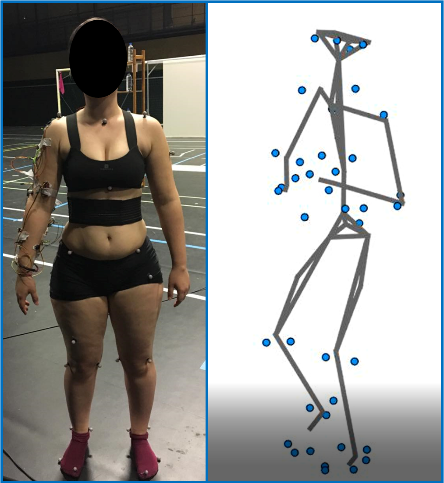 01/12/2021
7
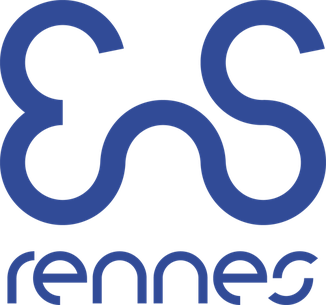 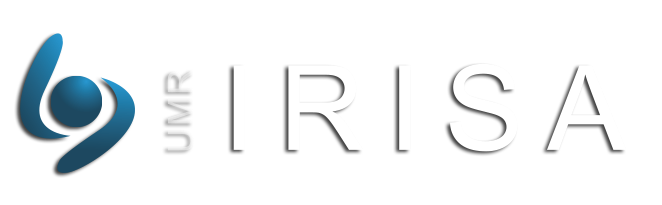 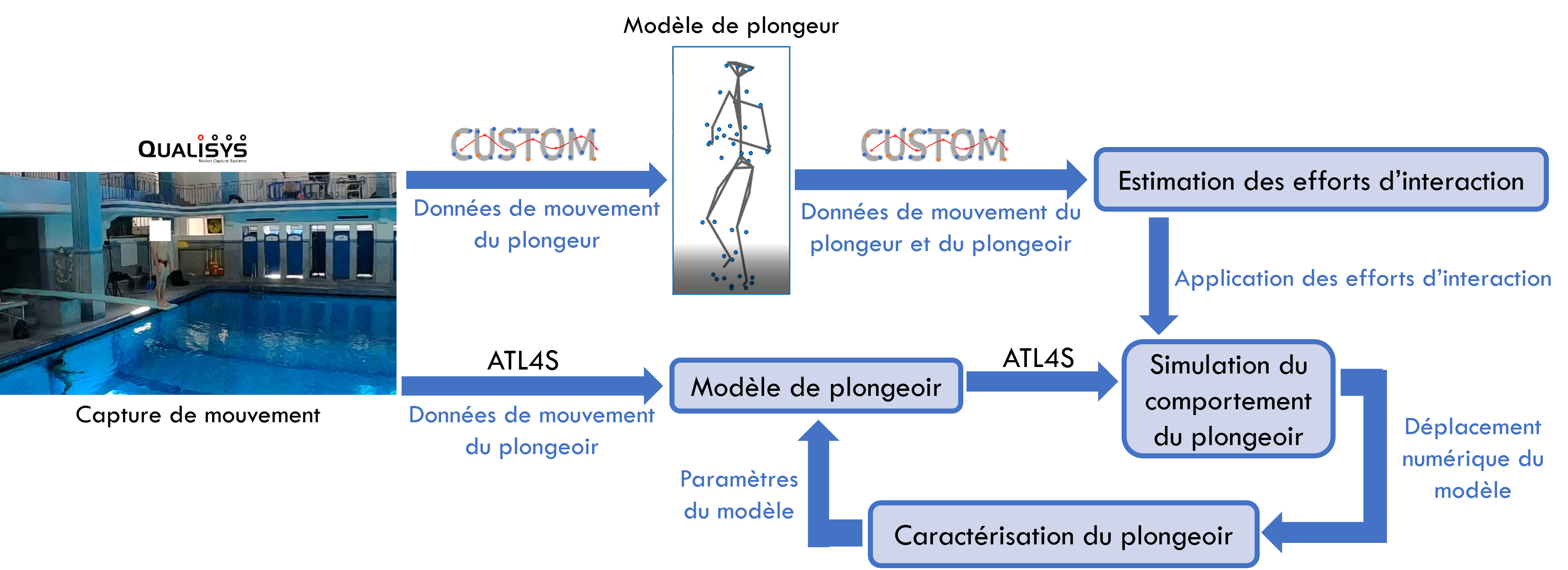 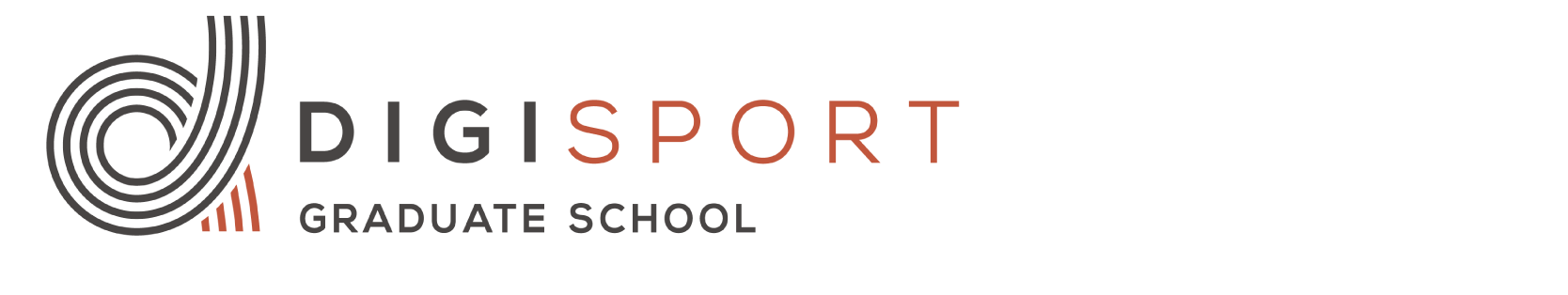 Efforts d’interaction
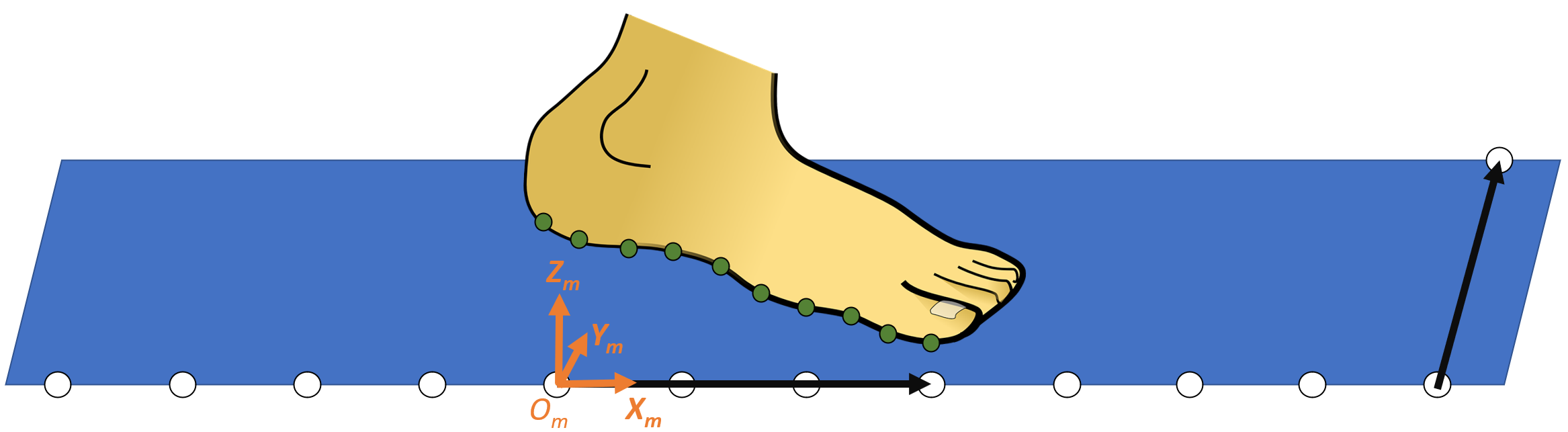 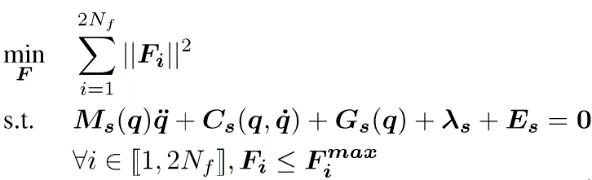 Efforts d’interaction
01/12/2021
8
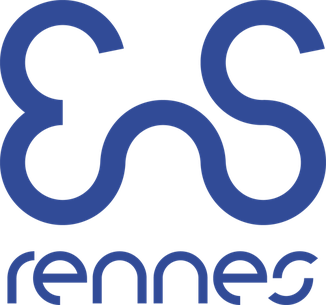 A. Muller, C. Pontonnier, G. Dumont, Motion-Based Prediction of Hands and Feet Contact Efforts during Asymmetric Handling Tasks, IEEE Transactions on Biomedical Engineering, Institute of Electrical and Electronics Engineers, 2019, pp.1-11
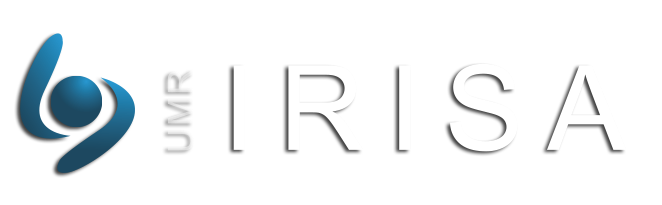 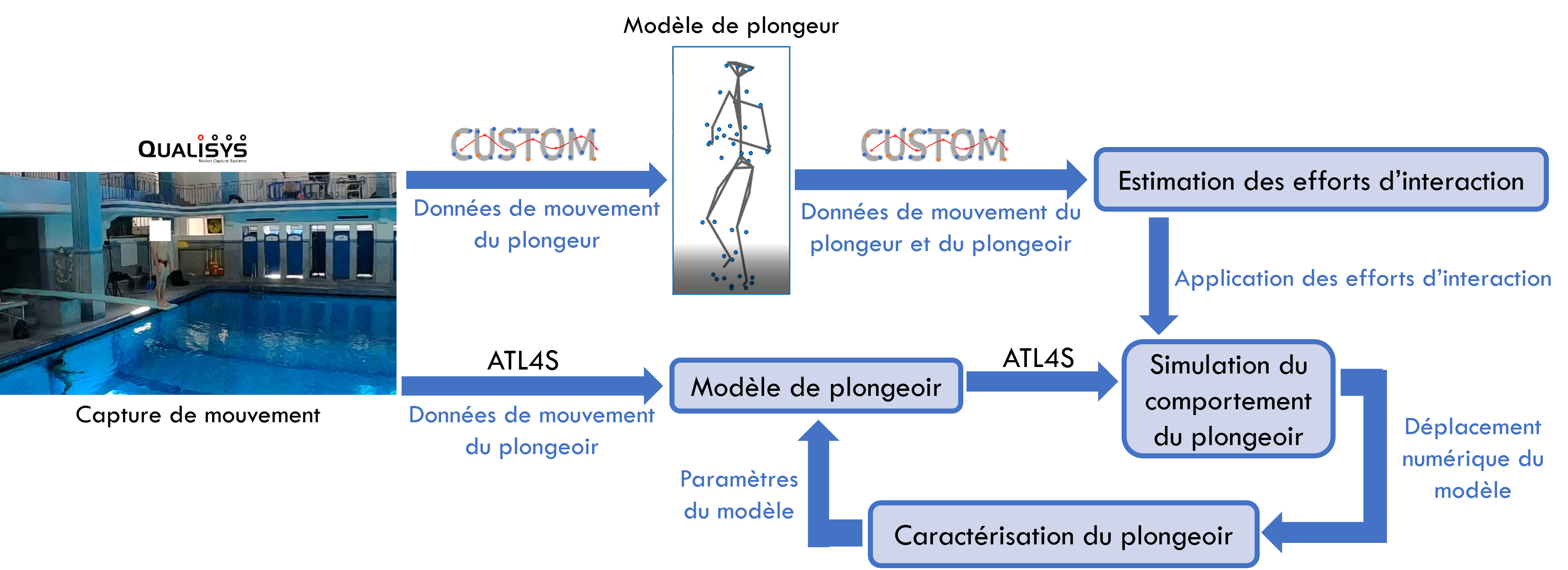 Modèle de plongeoir
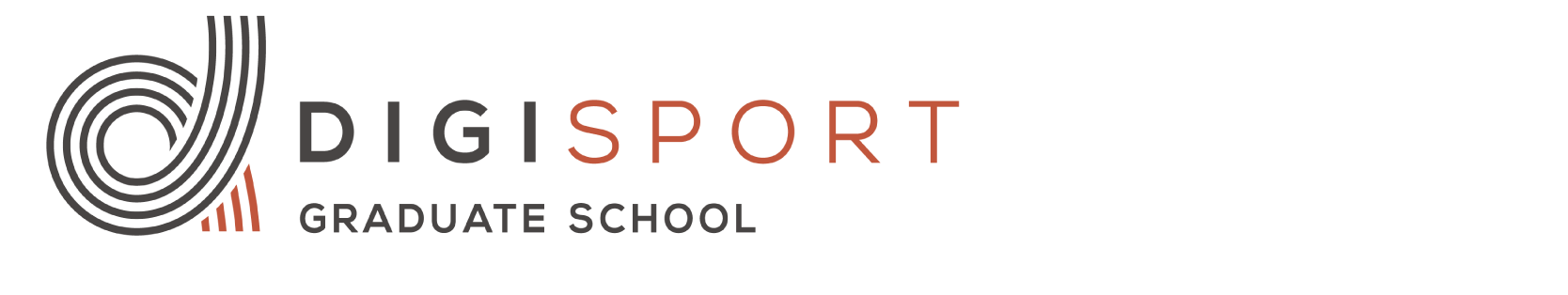 Paramètres du modèle de plongeoir
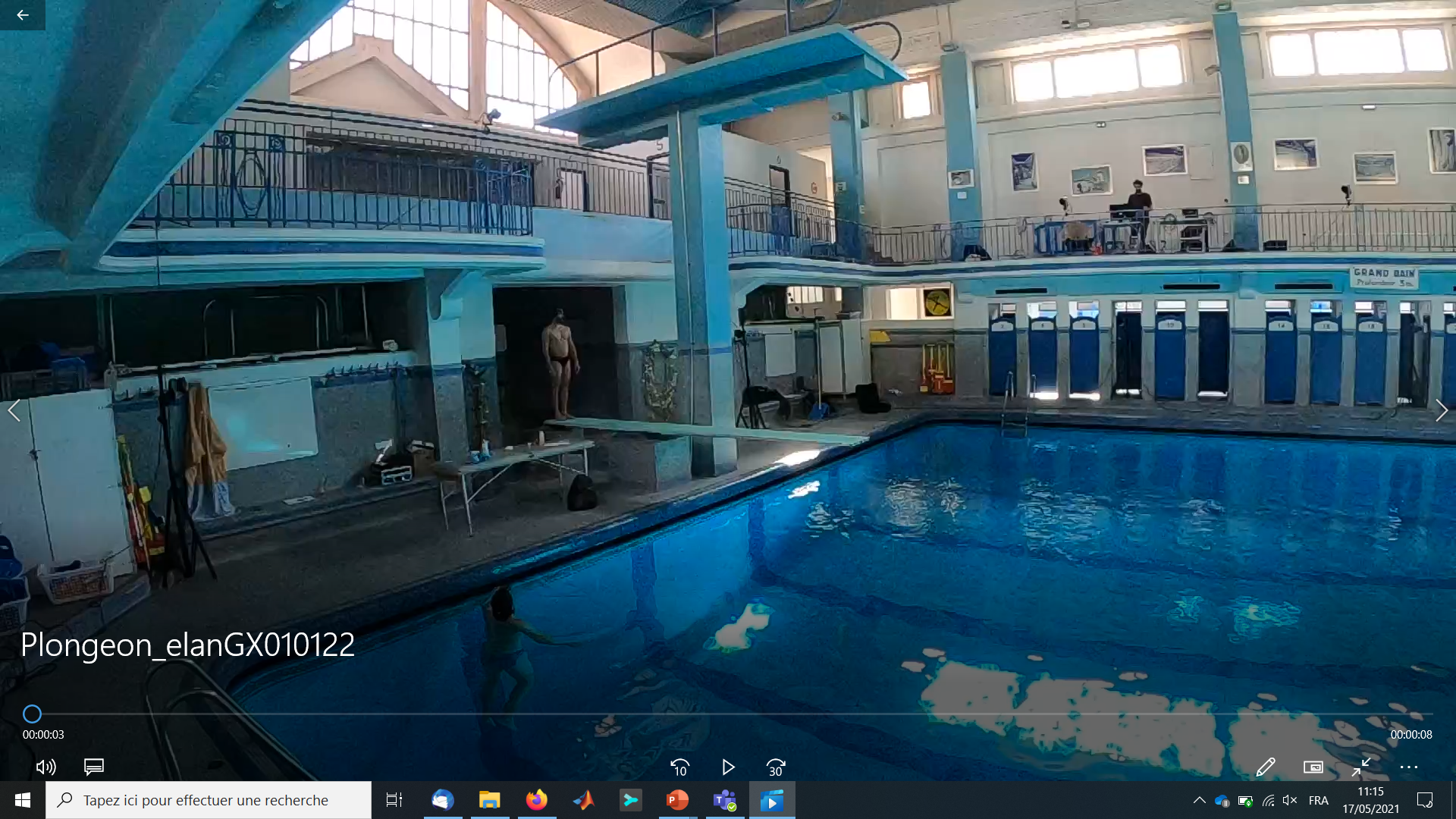 Plongeoir étudié
Efforts d’interaction
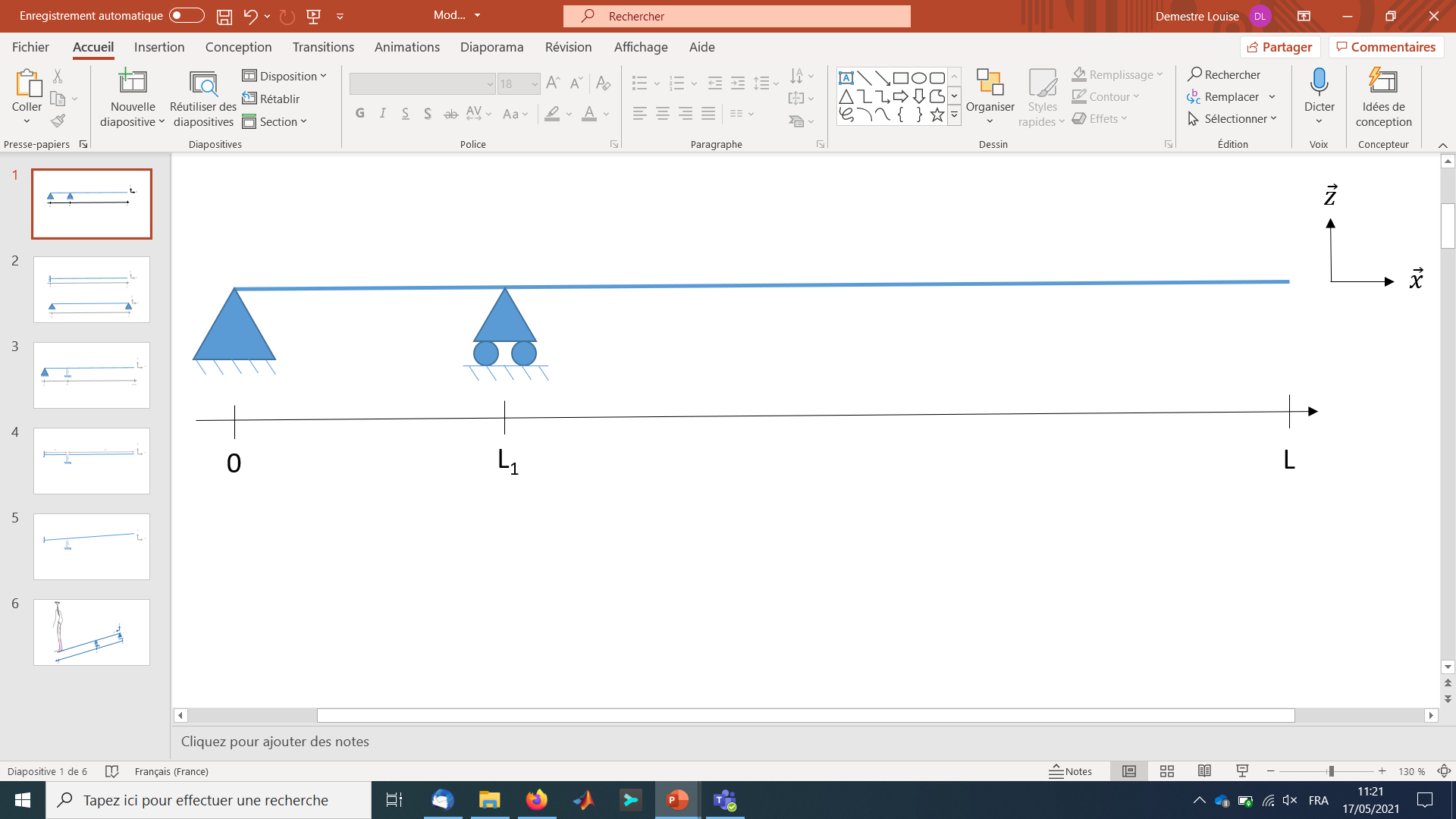 Modèle de plongeoir
01/12/2021
9
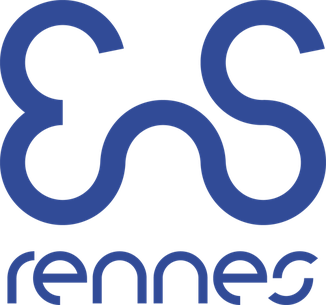 V. Acary, Projected event-capturing time stepping schemes for nonsmooth mechanical systems with unilateral contact and Coulomb’ friction, Comput Method Appl M. 256:224-250 (2013)
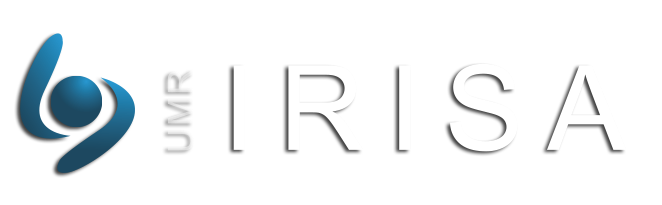 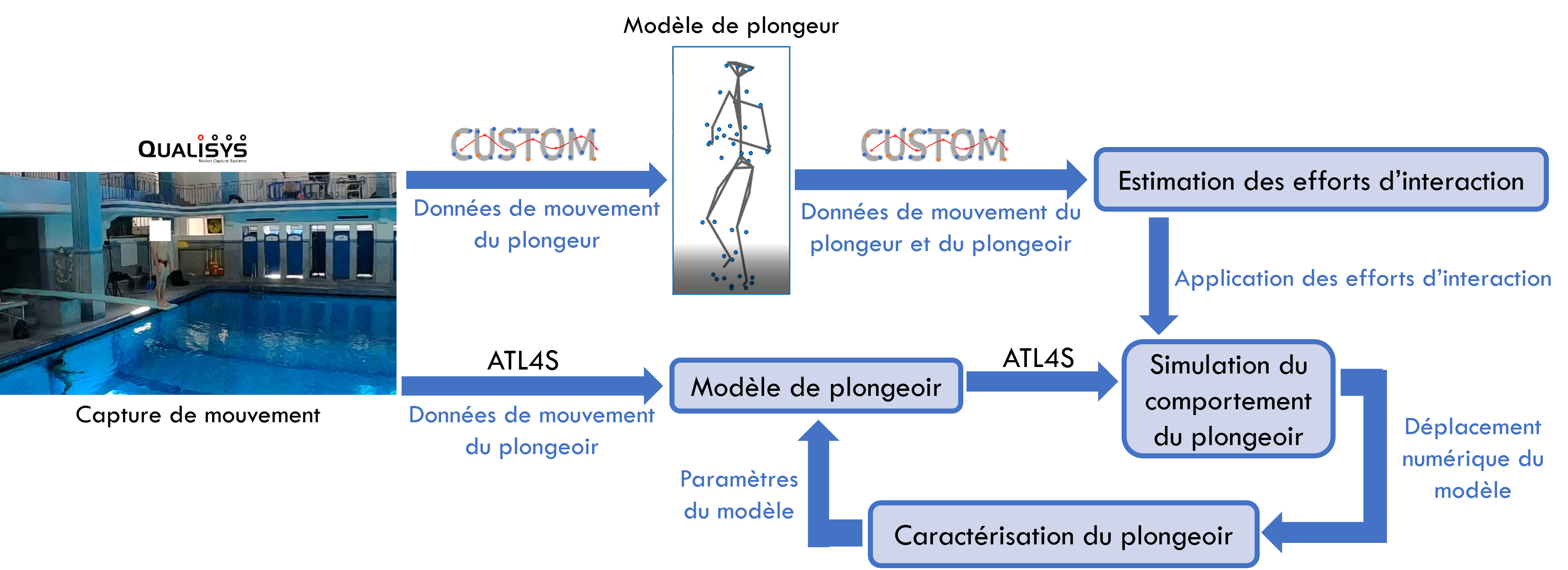 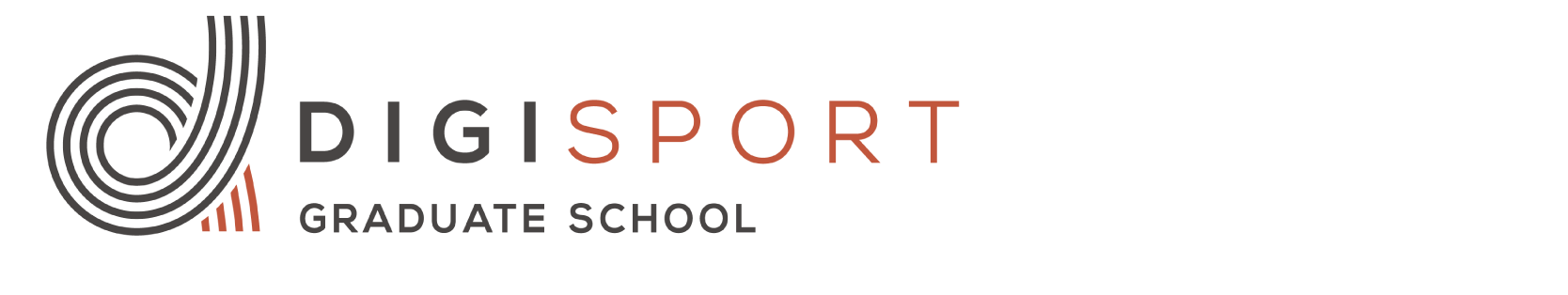 Méthode de caractérisation
Ecarts entre les déplacements verticaux numériques et expérimentaux
Nombre d’incréments temporels
Déplacement numérique
Déplacement expérimental
Amplitude maximale
4 essais (2 avec élan et 2 sans élan)
Prise en compte des points après l’appui uniquement
Recuit simulé
01/12/2021
10
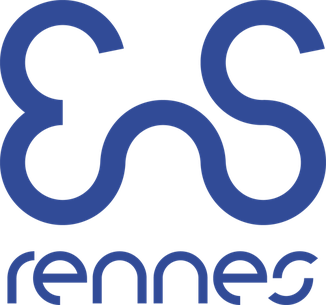 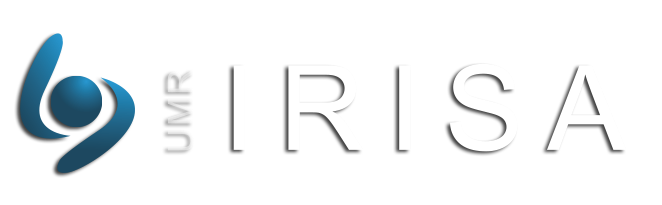 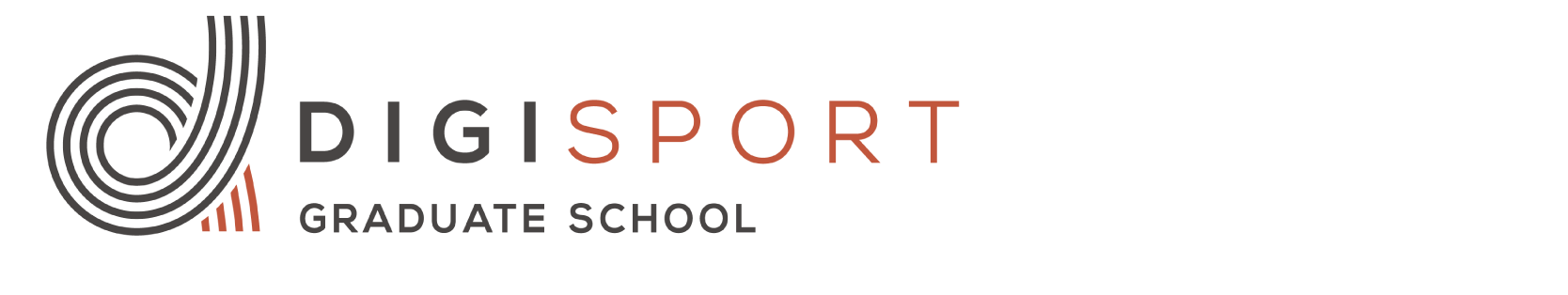 Analyse des résultats
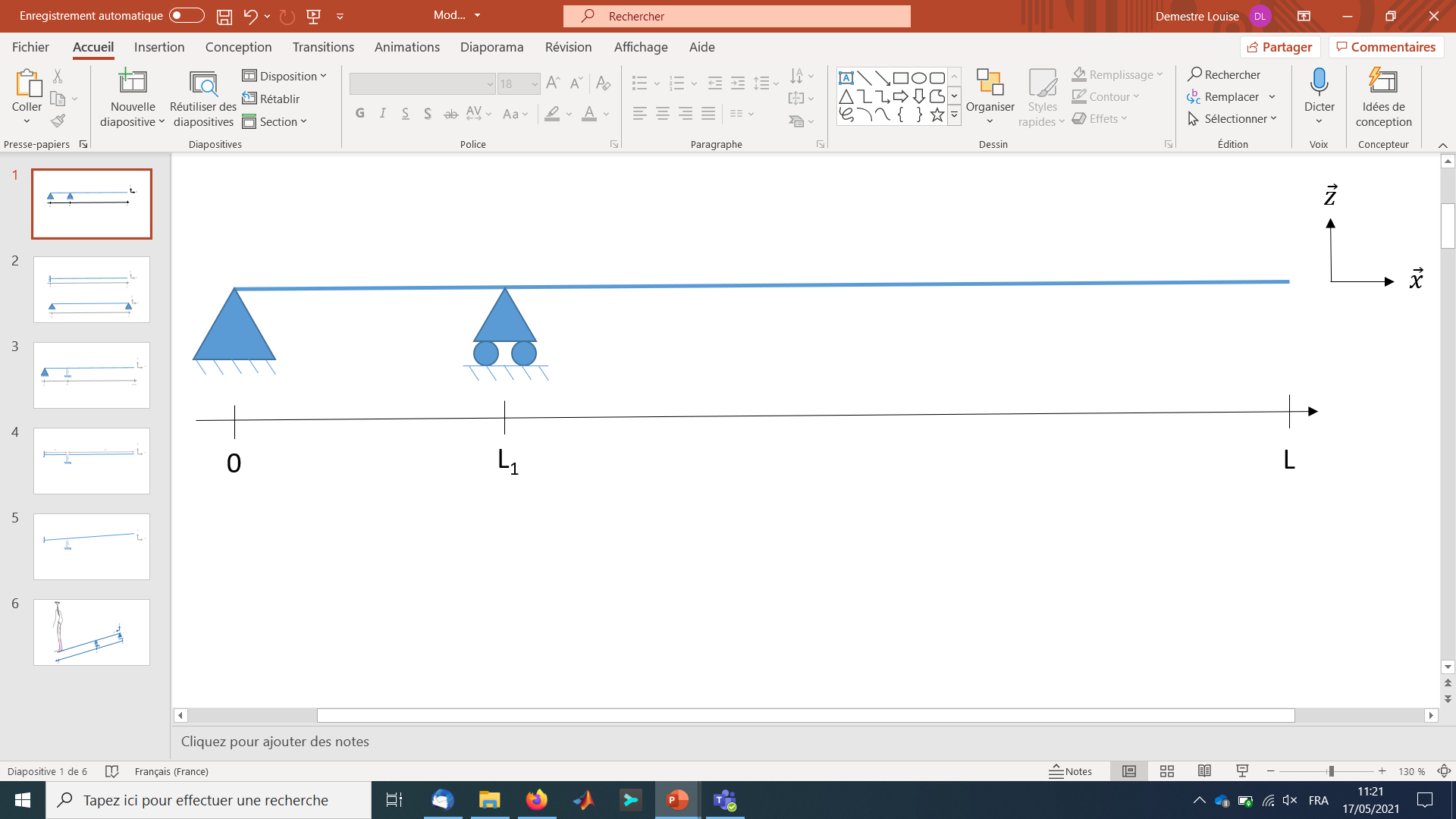 Erreur absolue à chaque instant E
E / amplitude max exp
Corrélation croisée
Moyenne sur le temps
Déplacements verticaux numérique et expérimental
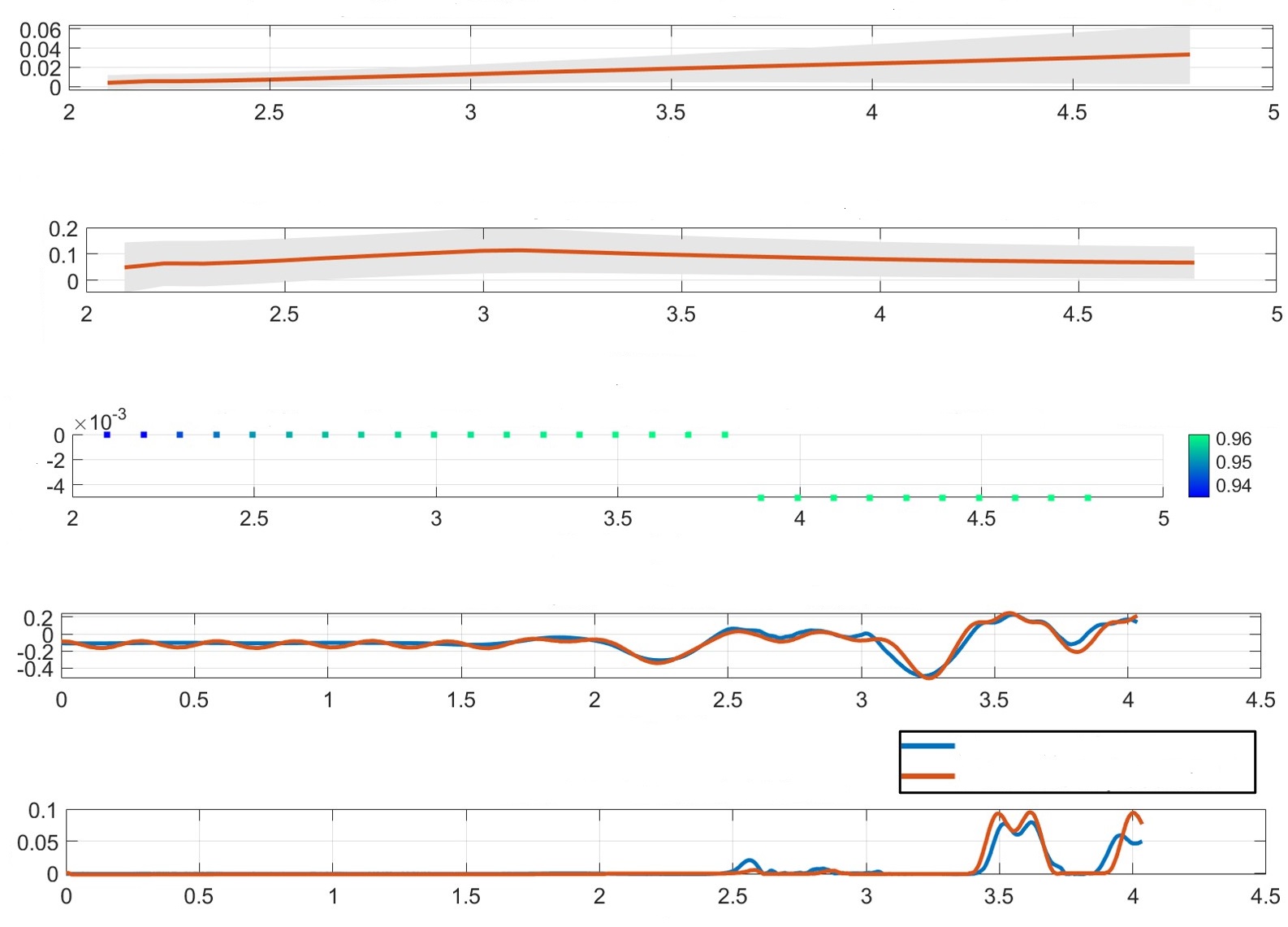 Déplacement
vertical [m]
Temps [s]
01/12/2021
11
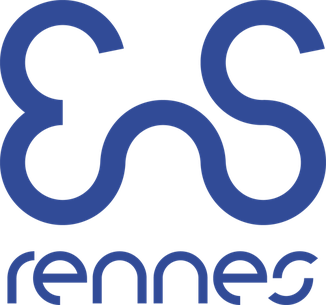 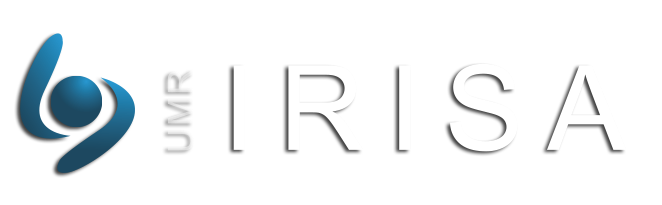 Résultats
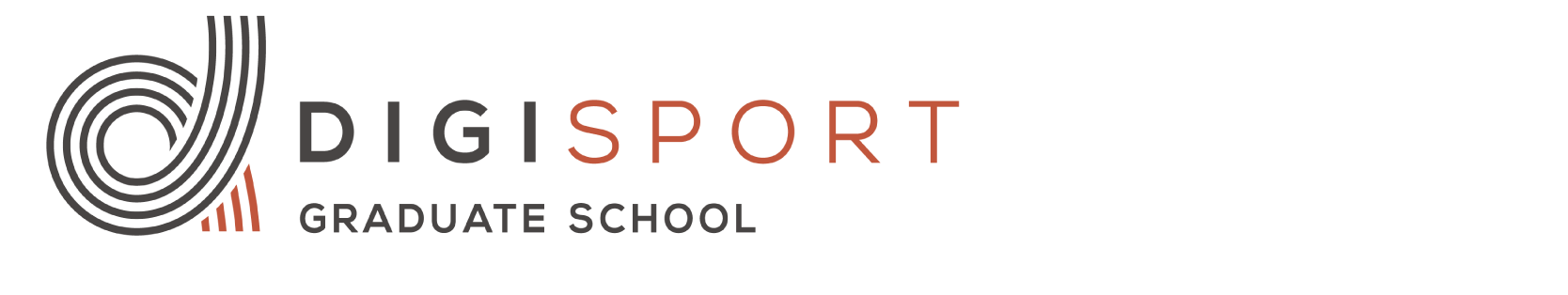 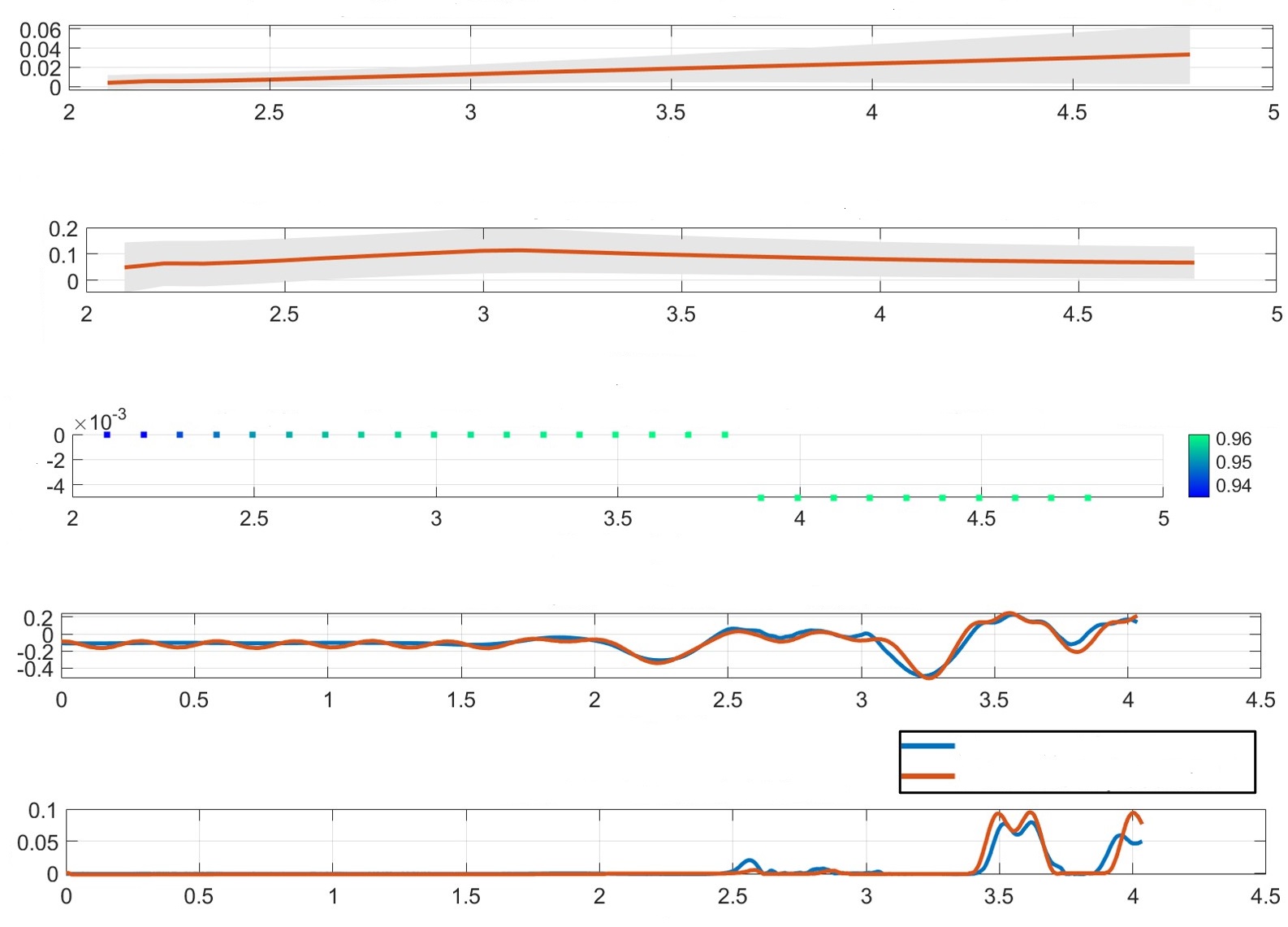 Déplacements verticaux numérique et expérimental à l’extrémité libre du plongeoir
Ecart max  0,16 m / 32 % amplitude max
Déplacement
vertical [m]
Temps [s]
Déplacement expérimental
Déplacement numérique
Déplacements verticaux numérique et expérimental à appui
Ecart max  0,05 m / 60 % amplitude max
Déplacement
vertical [m]
Temps [s]
Emax  0,03 m / 11,4 % amplitude max
Déphasage  0.005 s
01/12/2021
12
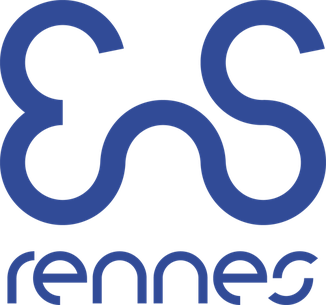 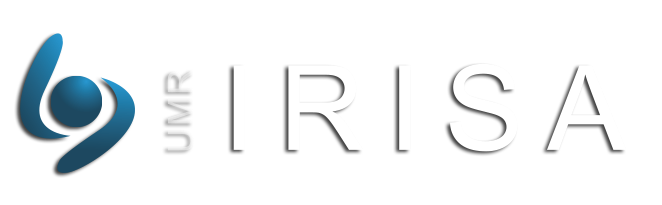 Conclusion
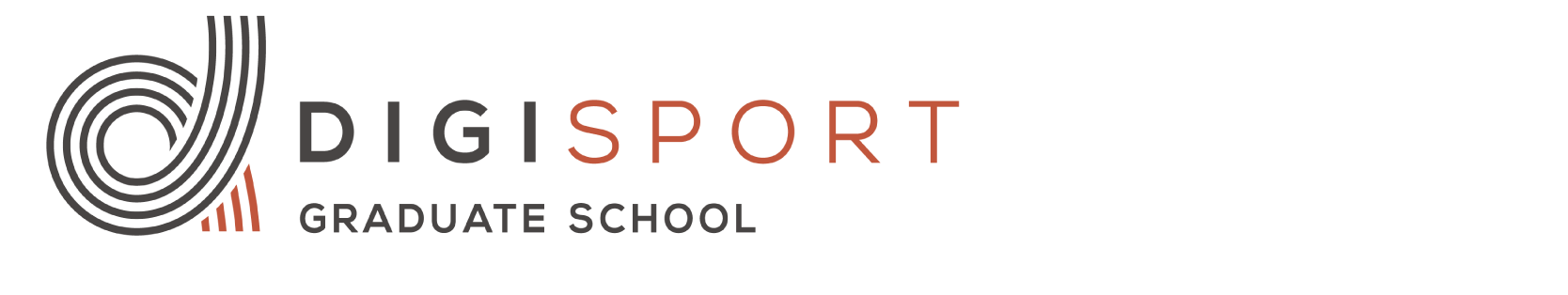 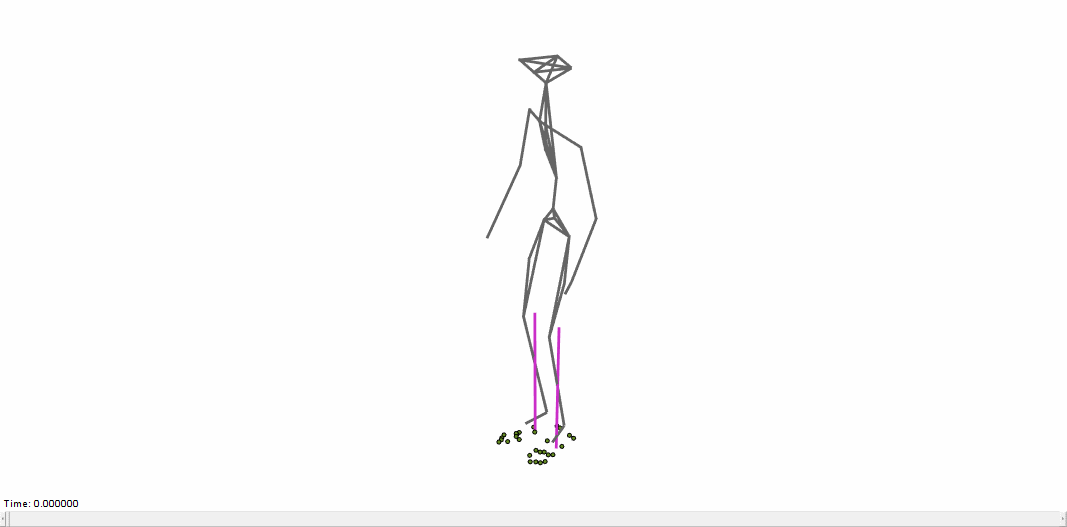 01/12/2021
13
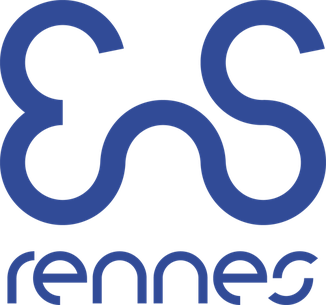 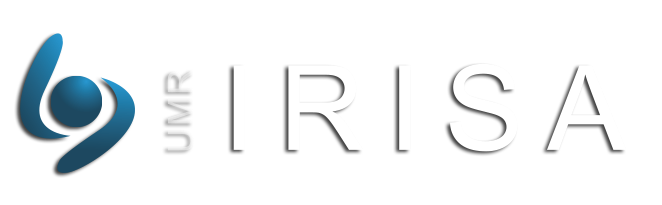 perspectives
14
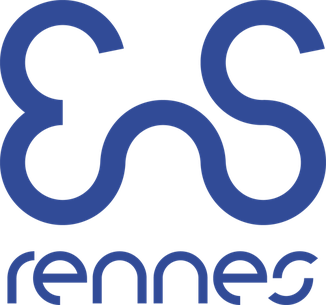 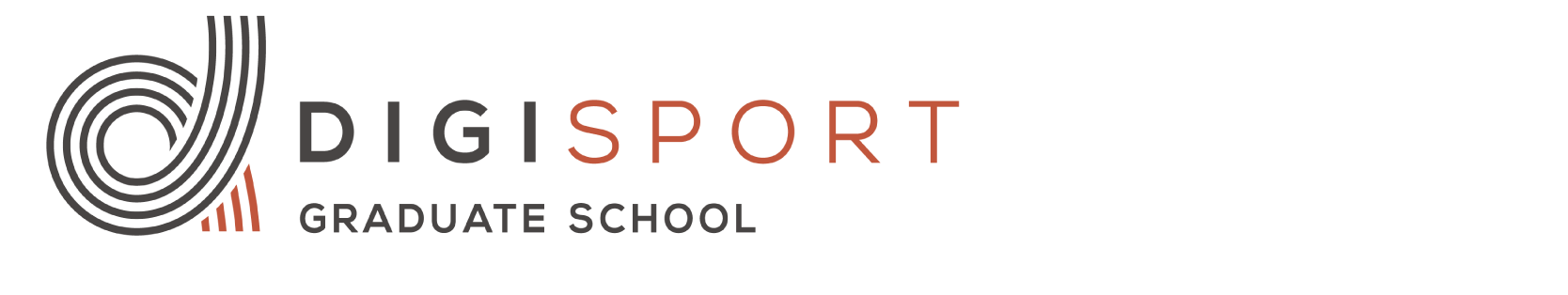 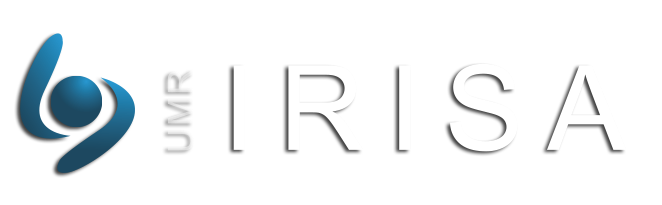 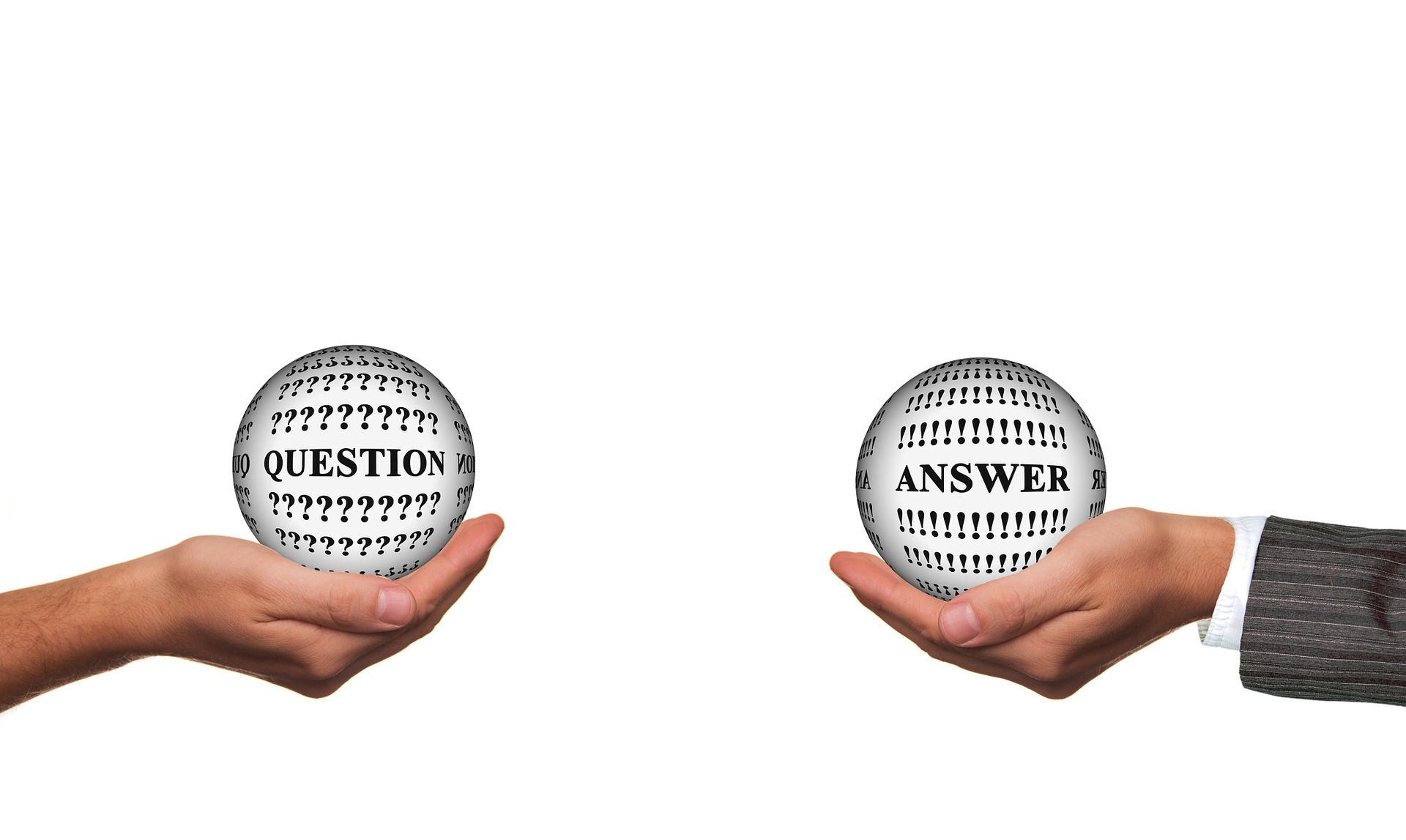 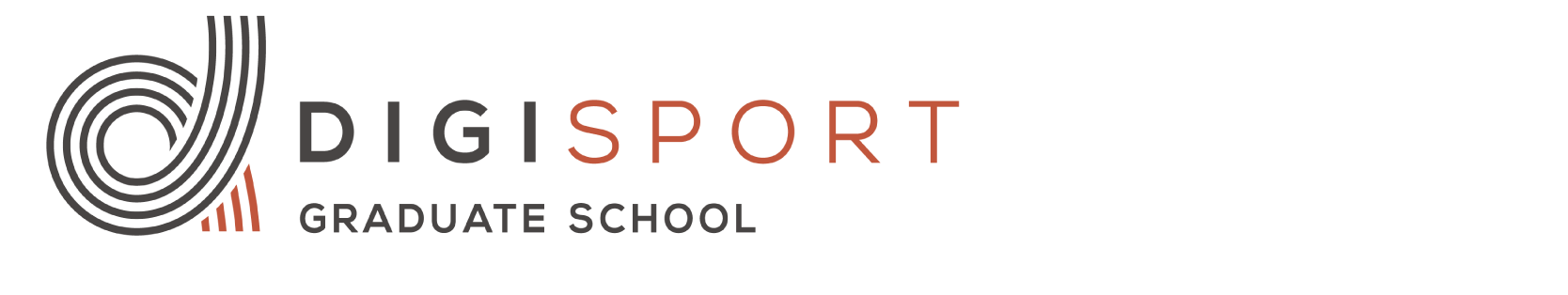 Merci pour votre attention
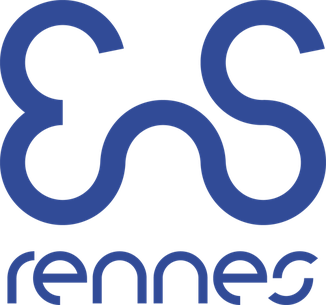 01/12/2021
15
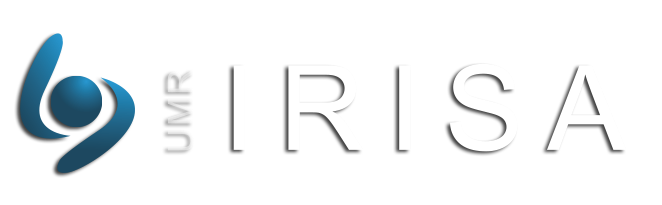